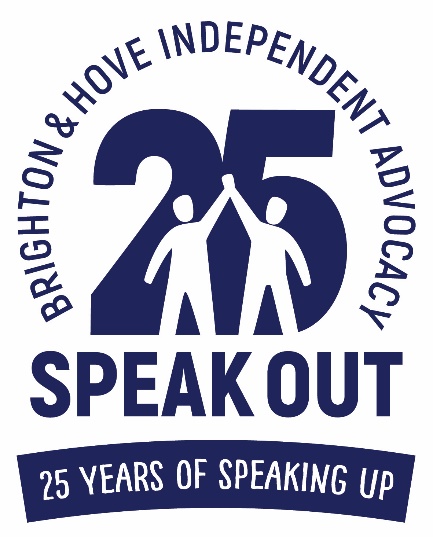 Brighton and Hove Speak Out
25 years of advocacy for people with learning disabilities
What we do at Speak Out
We support people with learning disabilities to have their voices heard and their rights upheld with:
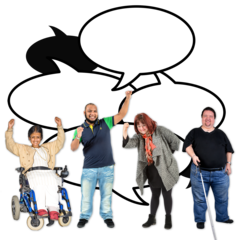 One to one casework
Self advocacy groups 
User led campaign group
Drop ins 
Outreach
Learning disability partnership board
Some people come to us: Drop ins, self advocacy groups

Others are referred to us for one to one advocacy to address a specific issue

We speak to people at day services, colleges, supported living schemes, sheltered housing, residential homes and engagement events

People with different support needs, living situations and levels of independence tell us what life is like for them.
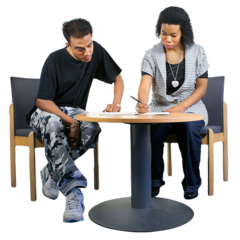 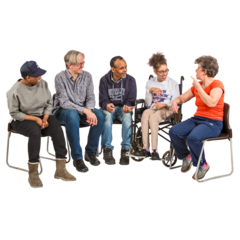 We write reports and make recommendations based on the views and ideas of people with learning disabilities.


People with learning disabilities are supported to attend engagement events so that their voices are heard
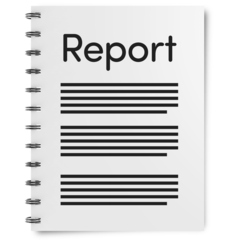 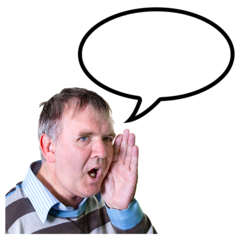 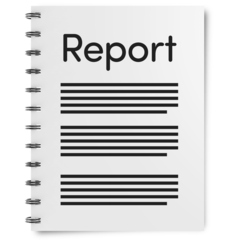 In 2018 we spoke to 50 people with learning disabilities to write two reports about accommodation and getting older

One report was to inform the Council Learning Disability Accommodation strategy

The other was about the needs of people with learning disabilities as they grow older
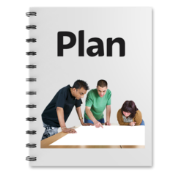 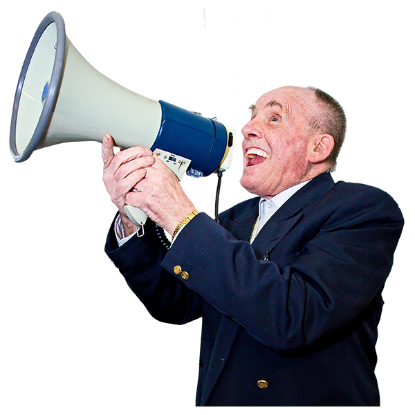 What we found out
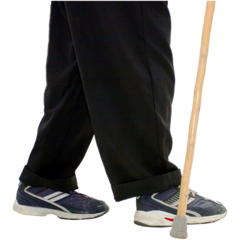 There are significant health inequalities for people with learning disabilities

Men with learning disabilities die on average 14 years earlier 

And women 18 years earlier

People with learning disabilities are 58 times more likely to die before they are fifty
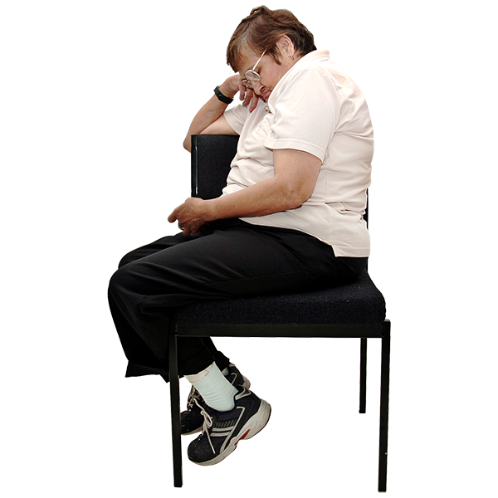 Falls are three times more likely in older people with learning disabilities. Especially people with Williams Syndrome

1 in 5 people with learning disabilities will develop dementia

We have higher rates of anxiety and depression
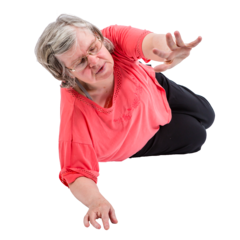 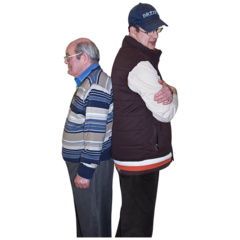 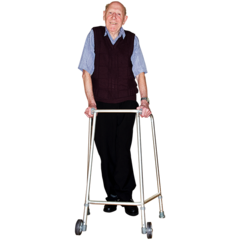 People with learning disabilities are at greater risk of age related health issues and multiple long term health conditions 

Type 2 diabetes is twice as common in women with learning disabilities

Other higher risks include, obesity, epilepsy, high blood pressure and respiratory problems.
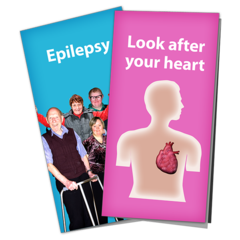 The good news is that life expectancy is rising rapidly for people with learning disabilities


It is predicted that the number of adults over 70 using services will have doubled by 2030
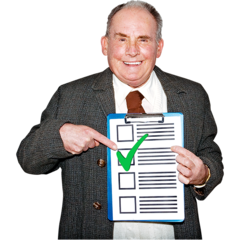 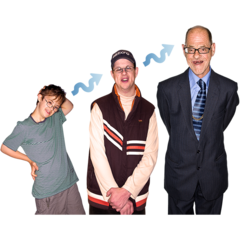 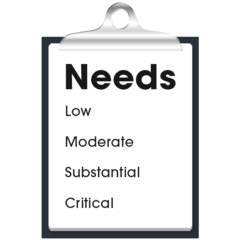 Multiple complex needs and an increasing demand for support present a growing challenge.

We think the views and experiences of people with learning disabilities can help those providing and commissioning accommodation to meet these challenges.
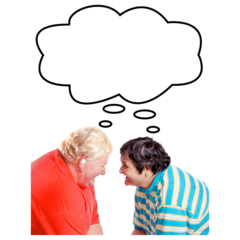 My Experience
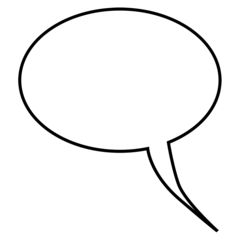 What matters to me

What it’s like getting older

Why it matters where I live
Ian’s Story
What people told us
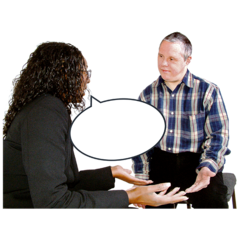 People told us that they do not get the opportunity to talk about the realities of aging

People with learning disabilities need extra time to discuss options and process information

They would like choices that support them to continue to do the things that matter to them
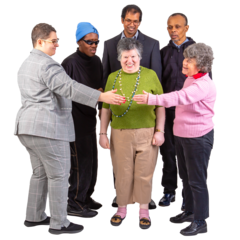 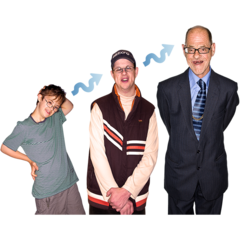 They would like to start planning and making choices while they are younger. The same way that transition is planned into adult services

Some people loose lifelong friends and their peer group when they no longer receive a day service.

Isolation increases if people have to move because their support needs have changed
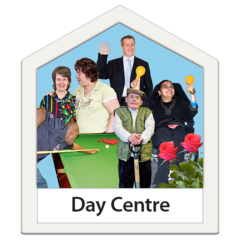 We asked people in 

Residential care homes
Shared lives placements
Supported living
Sheltered housing 

About where they live
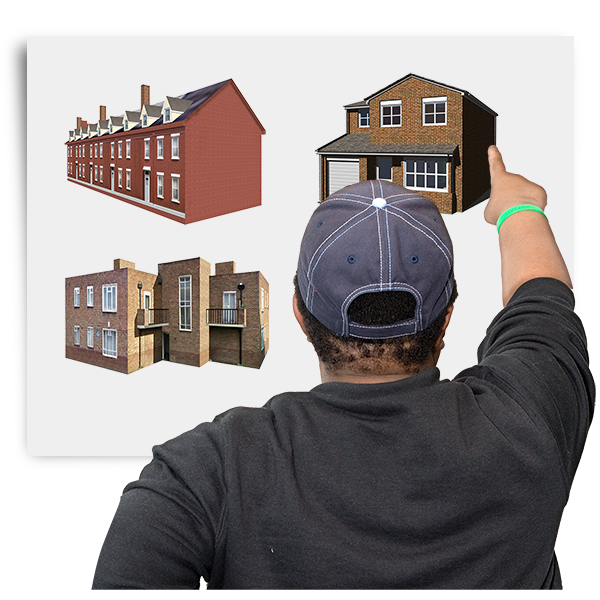 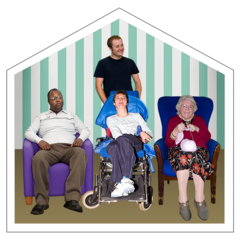 Care Homes
Staff on hand to meet support needs

Living with peers and friends

Adaptable to different levels of independence

Part of community
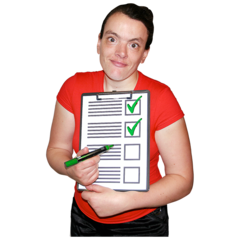 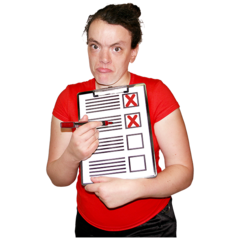 People say it can be restrictive and not offer choice 

People told us they feel trapped if there are not enough staff to support them to go out

Some People told us they do not feel heard by staff or management

People’s changing access requirements are not always catered for

Managers say that getting dementia diagnosis and support for residents is extremely hard
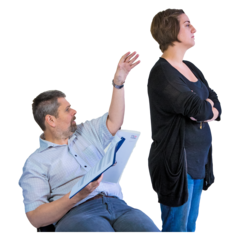 Shared Lives
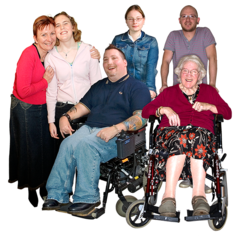 Family home environment

Flexible care for individual needs

Support on hand at all times

A feeling of independence and community
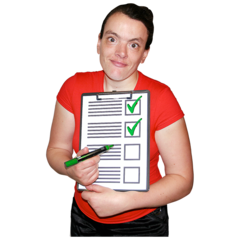 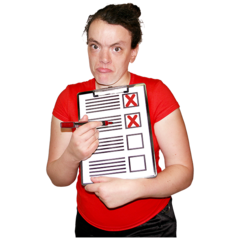 Placements may not be equipped to cope with changes in support needs

Relationships break down. 

People are not offered choices or support
 
Shared lives carers say it is hard to get health care professionals to listen to concerns about dementia and access support
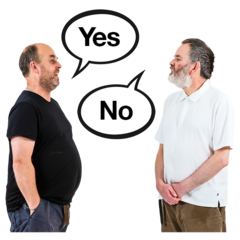 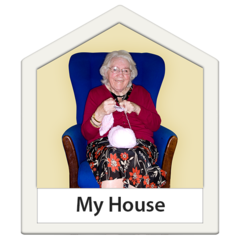 Supported Living
Independence, choice and control.

Learning life skills

A sense of ownership
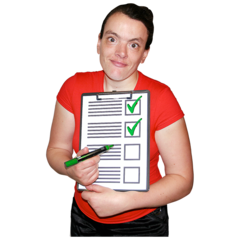 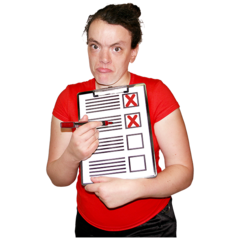 Accessing community is not easy. Without adequate support people can become isolated and vulnerable

People who have lost a day service no longer have a peer group or friends   

Accommodation and support may not take into account changing needs as resident gets older
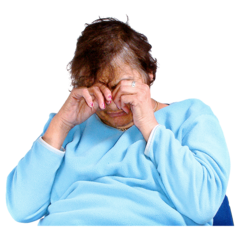 Sheltered Housing
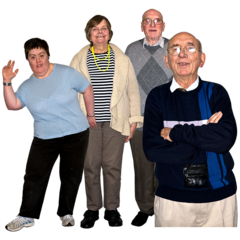 Independence and choice

Support on hand when needed

Opportunities to socialize and take part in activities

Accessible facilities to meet people’s needs

Communal areas
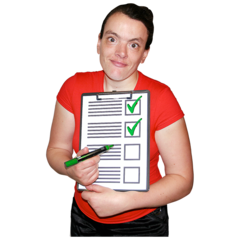 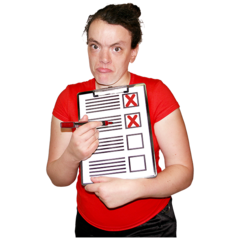 Care must be taken to ensure that residents care packages are frequently reassessed so that the right level of support is being offered

Service is reliant on staff providing good quality support and access to activities that enrich the lives of residents

Staff say that accessing dementia support for residents is difficult if they also have a learning disability
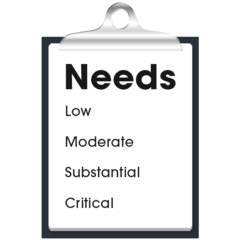 What we want
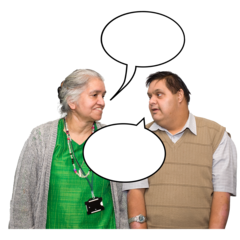 We want to talk about getting older

We want to talk about dementia and other changes that happen

We don’t want people to avoid talking about difficult subjects
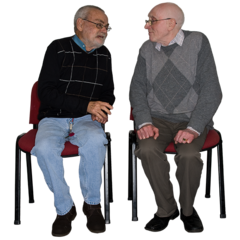 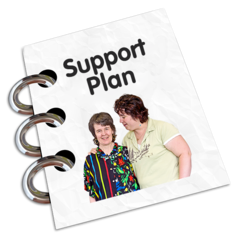 We want to have our say in planning where we will live when we get older

We would like to live in places that respect our choices

Having 24 hour staff on site is vital

A communal area is very important. It makes life much happier
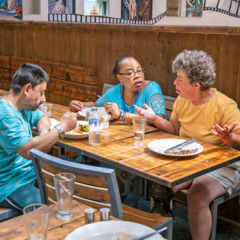 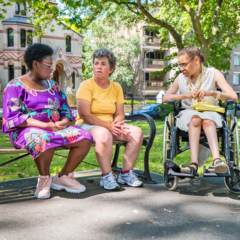 We want support to stay safe at home and go out in the community

We want to see our friends

Our own space is important

We want accessible adaptations in place before something bad happens
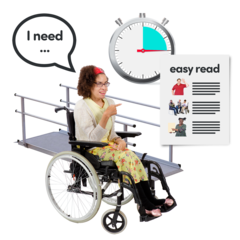